16 October 2019
Fractions, Decimals, and Percentages Review
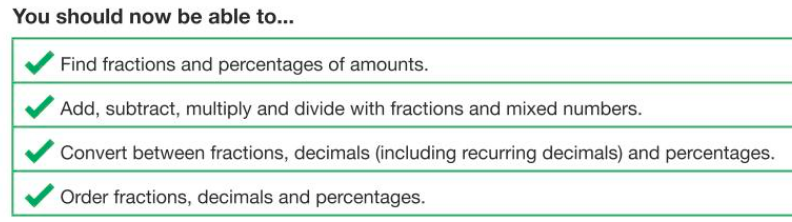 Task 1 Answers
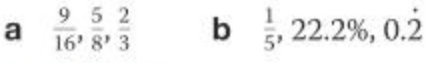 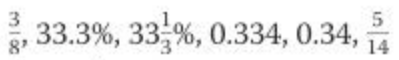 Task 2 Answers
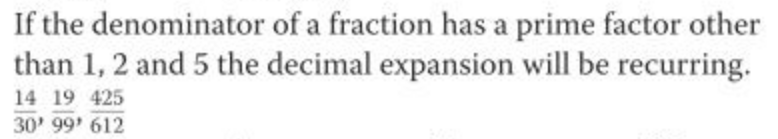 Task 3 Answers
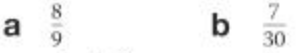 Task 4 Answers
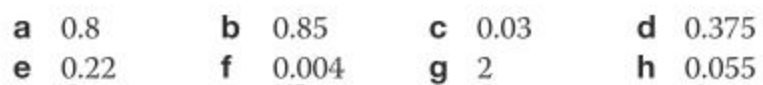 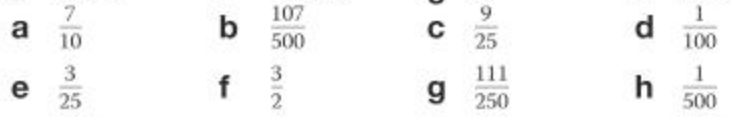 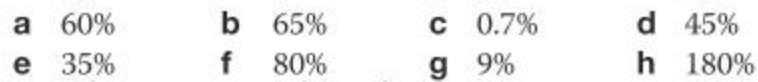 Task 5 Answers
Hector’s flat is occupied for 35 weeks. 

There are 1200 students all together. 

1 ½ hectares

a)   540 m2			b)   252 m2
Task 6 Answers
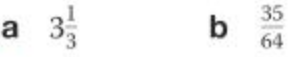